О правилах нормирования в области защиты от шума, разработанных НИИСФ РААСН
Докладчик        Цукерников Илья Евсеевич
доктор технических наук, профессор
главный научный сотрудник НИИСФ РААСН
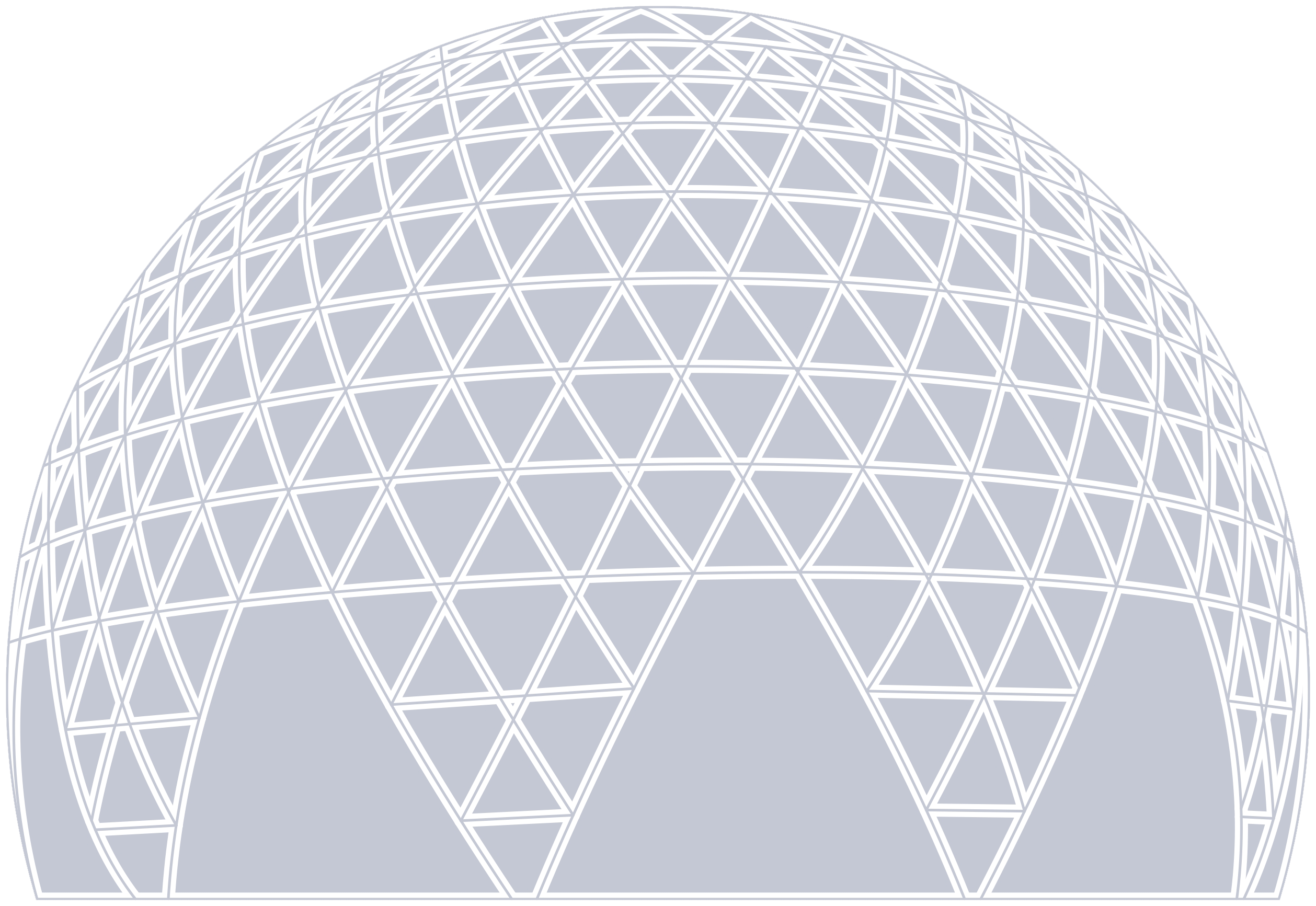 Научно-практические семинары, Москва - 2017
Национальные стандарты
ГОСТ Р 56769-2015 (ИСО 717-1:2013) «Здания и сооружения. Оценка звукоизоляции воздушного шума» - дата введения 01.06.2016
ГОСТ Р 56770-2015 (ИСО 717-1:2013) Здания и сооружения. Оценка звукоизоляции ударного шума» - дата введения 01.06.2016
ГОСТ Р 56771-2015 (ИСО 3822-1:1999:Amd. 1:2008) «Акустика. Лабораторный метод измерения шума от сетей внутреннего водоснабжения» - дата введения 01.06.2016
2
Межгосударственные стандарты
ГОСТ 33325-2015 «Шум. Методы расчета уровней внешнего шума, излучаемого железнодорожным транспортом» - дата введения 01.03.2016  
ГОСТ 33328-2015 «Экраны акустические для желез-нодорожного транспорта. Методы контроля» - дата введения 01.03.2016 
ГОСТ 33329-2015 «Экраны акустические для желез-нодорожного транспорта. Технические требования» - дата введения 01.03.2016
3
Своды правил
СП 254.1325800.2016 «Здания и территории. Правила проектирования защиты от производственного шума» - дата введения 18.02.2017
СП 271.1325800.2016«Системы шумоглушения воздушного отопления, вентиляции и кондиционирования воздуха. Правила проектирования» - дата введения 17.06.2017
СП 275.1325800.2016«Проектирование звукоизоляции ограждающих конструкций жилых и общественных зданий» - дата введения 17.06.2017
СП 276.1325800.2016«Здания и территории. Правила проектирования защиты  от шума транспортных потоков» - дата введения 04.06.2017
4
Разработаны и прошли публичные обсуждения проекты:
Изменение № 1 к СП 51.13330 «СНиП 23-03-2003 «Защита от шума» - утвержден, дата введения 06.11.2016

СП «Защита от шума объектов метрополитена. Правила проектирования, строительства и эксплуатации»

Изменение № 1 к ГОСТ 33325-2015 «Шум. Методы расчета уровней внешнего шума, излучаемого железнодорожным транспортом»
5
СП 254.1325800.2016 «Здания и территории. Правила проектирования защиты от производственного шума»
СП 271.1325800.2016«Системы шумоглушения воздушного отопления, вентиляции и кондиционирования воздуха. Правила проектирования»
СП 275.1325800.2016«Проектирование звукоизоляции ограждающих конструкций жилых и общественных зданий» 
СП 276.1325800.2016«Здания и территории. Правила проектирования защиты  от шума транспортных потоков»
6
Историческая справка
СНиП II-12-77 «Защита от шума» - дата введения 01.07.1978г.
 установлены обязательные требования, которые должны соблюдаться при проектировании защиты от шума для обеспечения нормативных уровней на рабочих местах в помещениях  производственных и вспомогательных зданий и на площадках промышленных предприятий, в помещениях  жилых и общественных зданий, а также на селитебной  территории городов и других населенных пунктов.
7
Постановление Совет Министров СССР 1973 г. «О мерах по снижению шума на промышленных предприятиях, в городах и других населенных пунктах», которое обязывает министерства и ведомства обеспечить разработку и осуществить мероприятия по снижению шума на производстве и в быту до уровня, установленного санитарными нормами.
 
СН 245-71 «Санитарные нормы проектирования промышленных предприятий» пп. 13.3-13.7

СНиП  II-Л.1-71 «Жилые здания. Нормы проектирования» пп.  3.20, 3.24, приложение 1 

СНиП II-12-77 «Защита от шума»
8
СНиП 23-03-2003 «Защита от шума» - дата введения 01.01.2004 г.

 установлены обязательные требования, которые должны выполняться при проектировании, строительстве и эксплуатации зданий различного назначения, планировке и застройке городских и сельских поселений с целью защиты от шума и обеспечения нормативных параметров акустической среды в производственных, жилых, общественных зданиях и на территории жилой застройки 

Федеральный закон № 184-ФЗ «О техническом регулировании»  - июль 2003 г.

Федеральный закон № 384-ФЗ «О безопасности зданий и сооружений» - июль 2010 г.

СНиП    СП
9
Свод правил СП 51.13330.2011 «Защита от шума. Актуализированная редакция СНиП 23-032003»
Установленные СП 51.13330.2011 требования в основном соответствую положениям СНиП 23-03-2003
Постановлением Правительства РФ от 24 декабря 2014 г. № 1521 отдельным частям СП 51.13330.2011 придан статус обязательных для применения
Не содержит методы акустического расчета ожидаемых уровней шума и методы оценки эффективности реко-мендуемых строительно-акустических мероприятий по снижению шума
Акустические расчеты должны выполняться по методи-кам, изложенным в соответствующих сводах правил (п.4.6)
10
СП 254.1325800.2016 «Здания и территории. Правила проектирования защиты от производственного шума»
СП 271.1325800.2016«Системы шумоглушения воздушного отопления, вентиляции и кондиционирования воздуха. Правила проектирования»
СП 275.1325800.2016«Проектирование звукоизоляции ограждающих конструкций жилых и общественных зданий» 
СП 276.1325800.2016«Здания и территории. Правила проектирования защиты  от шума транспортных потоков»
11
Устанавливает: 
правила выполнения акустичес-ких расчетов, правила подбора и размещения малошумного оборудования, а также проекти-рования мероприятий по сниже-нию шума на рабочих местах в помещениях и на территории промышленных предприятий и организаций средствами строи-тельной акустики (применением звукопоглощающих конструкций и облицовок, звукоизолирующих конструкций и пр.)
СП 254.1325800.2016 «Здания и территории. Правила проектирования защиты от производственного шума»
5 Характеристики звука в помещении
6 Порядок расчета требуемого снижения шума в помещении
7 Выбор мероприятий для обеспечения требуемого снижения шума
8 Определение требуемой звукоизоляции ограждающих конструкций зданий и элементов зданий
9 Снижение шума звукоизолирующими кабинами
10 Снижение шума звукоизолирующими кожухами
11 Снижение шума звукопоглощающими облицовками и конструкциями
12  Снижение шума акустическими экранами
Устанавливает: 
правила расчёта и проектирова-ния шумоглушения систем воз-душного отопления, вентиляции и кондиционирования воздуха, которые должны выполняться при их использовании с целью защиты от шума и обеспечения норматив-ных параметров акустической среды в производственных, жи-лых и общественных зданиях, а также на прилегающих к ним территориях и в рекреационных зонах
СП 271.1325800.2016 «Системы шумоглушения воздуш-ного отопления, вентиляции и кондиционирования воз-духа. Правила проектирования»
5 Нормируемые параметры шума
6 Источники шума и их шумовые характеристики
7 Расчет снижения уровней звуковой мощности по пути распространения шума
8 Расчёт уровней звукового давления в помещениях и на прилегающих к зданиям территориях
9 Оценка структурного шума
10 Определение требуемого снижения шума
11 Основные методы и средства снижения шума
Устанавливает: 
методы расчета звукоизоляции воз-душного и ударного шума внутрен-ними  и наружными ограждающими конструкциями жилых и обществен-ных зданий и их элементами (окна, двери, ворота и т.п.), методы оценки соответствия звукоизоляции строи-тельных конструкций строительным нормам, приведенным в СП 51.13330, методы проектирования ограждающих конструкций зданий, обеспечивающих требуемую звуко-изоляцию воздушного и ударного шума и позволяющих повысить акустическую комфортность прожи-вания, отдыха и труда населения в помещениях различного назначения
СП 275.1325800.2016 «Конструкции ограждающие жилых и общественных зданий. Правила проектирования звукоизоляции»
5 Нормативные требования к звукоизоляции воздушного и ударного шума ограждающими конструкциями зданий
6 Методы определения индекса изоляции воздушного шума  Rw , индекса приведенного уровня ударного шума Lnw  внутренними ограждениями зданий
7 Метод определения оценочного параметра звукоизоляции наружных ограждений RАтран
8 Методы расчета требуемой звукоизоляции стен, пере-
городок  и междуэтажных перекрытий зданий 
9 Расчеты частотных характеристик звукоизоляции внутренних  ограждающих конструкций  жилых и общественных  зданий
10 Проектирование ограждающих конструкций, обеспечивающих нормативную звукоизоляцию
Устанавливает: 
устанавливает единую методоло-гическую основу для проведения расчетов и оценки воздействия шума наземных транспортных потоков различного вида на жилые, общественно-деловые и рекреационные зоны
СП 276.1325800.2016 Здания и территории. Правила проектирования защиты от шума транспортных потоков
5 Санитарное нормирование уровней шума в помещениях жилых и общественных зданий и на непосредственно прилегающих к ним территориях
6 Методы расчета шумовых характеристик транспортных потоков различного вида
7 Методы расчета ожидаемых уровней шума на территории  жилых, общественно-деловых и рекреационных зон и в помещениях жилых и общественных зданий, прилегающих к транспортным магистралям
8 Определение требуемого снижения уровней транспортного шума
9 Снижение транспортного шума организационно-планировочными мероприятиями и шумозащитными сооружениями
10 Придорожные шумозащитные экраны
11 Расчет параметров и акустической эффективности шумозащитных экранов
12 Расчет требуемого снижения транспортного шума шумозащитными окнами в жилых и общественных зданиях и рекомендации по их выбору
13 Методика составления оперативных шумовых карт (зон акустического  дискомфорта) городов